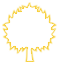 Липецкая 
область
«Оптимизация порядка приема граждан на обучение по дополнительным общеразвивающим программам (в рамках платных дополнительных услуг)»
МАОУ СОШ №17 г. Липецка
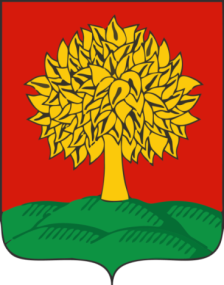 2020
[Speaker Notes: Улучшение  - изменения по совершенствованию процесса,  которое не требует реализации проекта (что и как делать понятно)]
ПАРАМЕТРЫ УЛУЧШЕНИЙ
Процесс
Сокращение временных затрат на оформление ребенка в системе платных образовательных услуг
Цели
1.Сократить время оформления документов на каждого ребенка
 
2. Автоматизации процесса оформления документов
Обоснование необходимости
1. Большие временные затраты на оформление документов при зачислении детей в платные образовательные группы.
2. Новый механизм позволит минимизировать затраты времени на оформления каждого ребенка. При внедрении проекта время оформления одного ребенка составит ок. 20 мин.
[Speaker Notes: Цепочка действий]
ЧТО СДЕЛАНО
1.Старт проекта. Разработка паспорта проекта. 19.11.2020.;
2. Анализ текущей ситуации. Картирование  до 23.11.2020;
3.Разработка карты идеального** и целевого состояния процесса с 23.11.202 до 30.11.2020
4.Выявление коренных причин проблем, формирование предложений по их решению с 01.12.2020 до 08.12.2020;
5.Защита выработанных предложений по совершенствованию (плана мероприятий) с 09.12.2020 до 16.12.2020.;
6. Реализация плана мероприятий с 17.12.2020
ЧТО ИЗМЕНИЛОСЬ
Стало
Было
Эффект от улучшения: разработка последовательного алгоритма действий при автоматизации процесса оформления документов при зачисления в платные группы. Сокращение временных затрат